Проводники в электростатическом поле
Сегодня на уроке
Как минимум:
пойму сущность явления электростатической индукции;
пойму сущность электростатической защиты.
Как максимум:
смогу объяснять явление электростатической индукции;
смогу объяснить принцип электростатической защиты.
Наличие свободных зарядов
Наличие связанных зарядов
Строение проводников
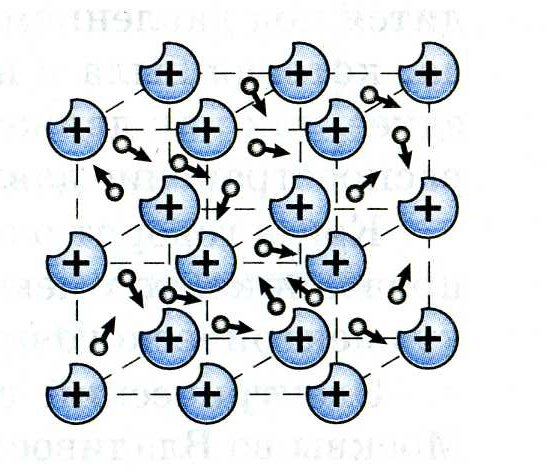 Свободные электроны
Положительные ионы
Проводник в электрическом поле
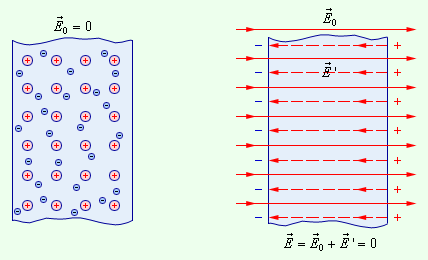 Электростатическая индукция и электростатическая защита
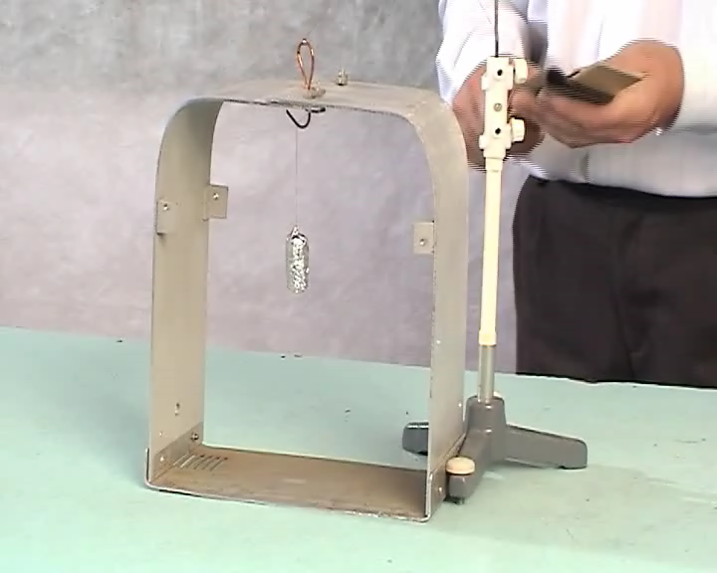 Электростатическая защита
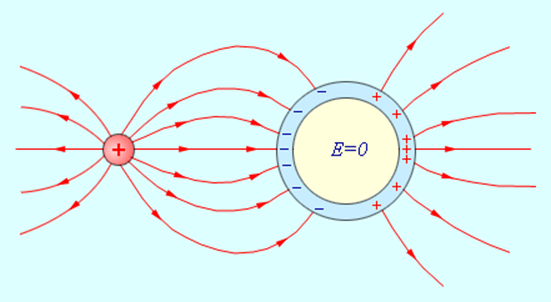 Отсутствие электростатического поля внутри проводника
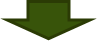 Отсутствие зарядов  внутри проводника
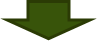 Заряды в проводнике располагаются только на его поверхности
Давайте подумаем1. Почему проводники для опытов по электростатике делают полыми?2. Два одновременно заряженных металлических шара одинакового диаметра приводят в соприкосновение. Один из шаров полый. Как распределяться заряды на обоих шарах?3. Почему незаряженная металлическая гильза всегда притягивается к заряженному телу (положительному или отрицательному)?
ответьте на вопросы:
Как вы оцениваете свою работу на уроке?
Все ли для вас было понятным?
В чем вы испытывали трудности?
Что на уроке вам понравилось?
Что на уроке вам не понравилось?